MTU LUG
First Meeting of the year
General Meeting2016-01-15
Join lug-l
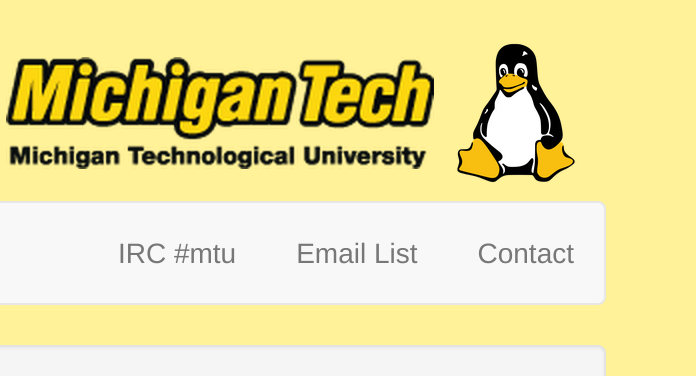 Join on Involvement
https://www.involvement.mtu.edu/organization/lug
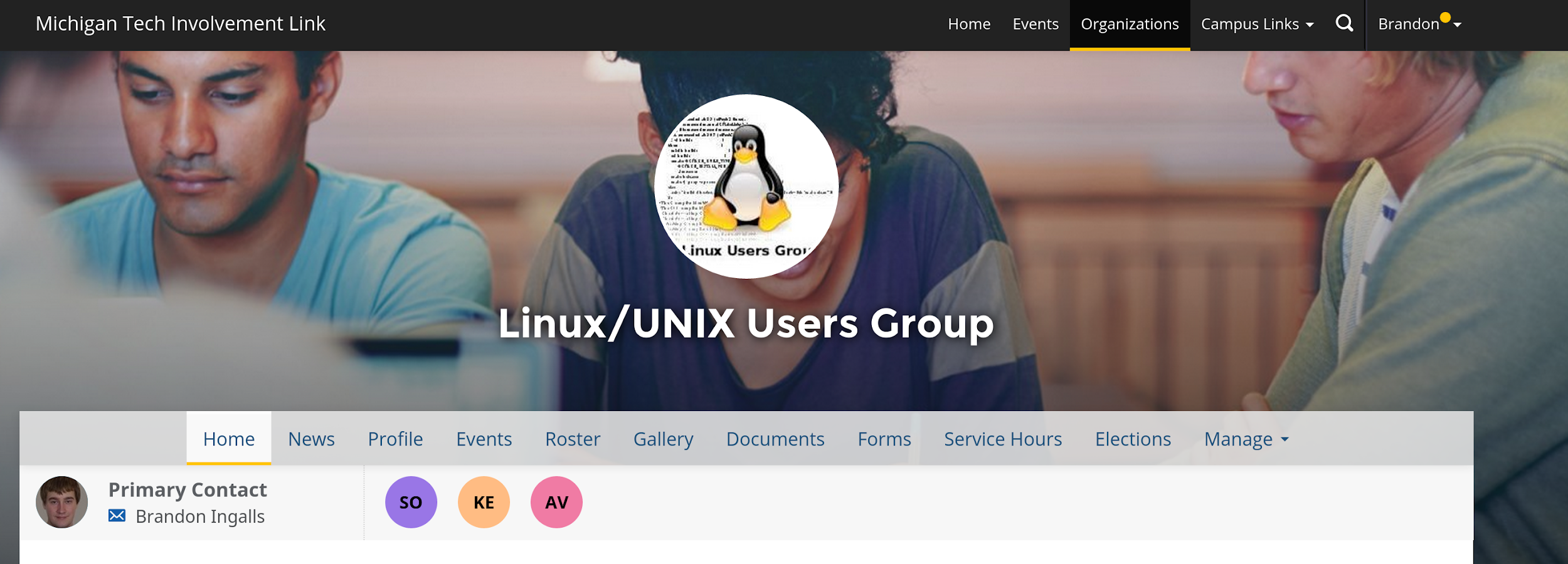 Announcements
Shell Server currently down
Looking to move it to a physical box we acquired
Need new disks for that
We need a new Secretary
Alex Roberts went on Co-Op.
XenServer
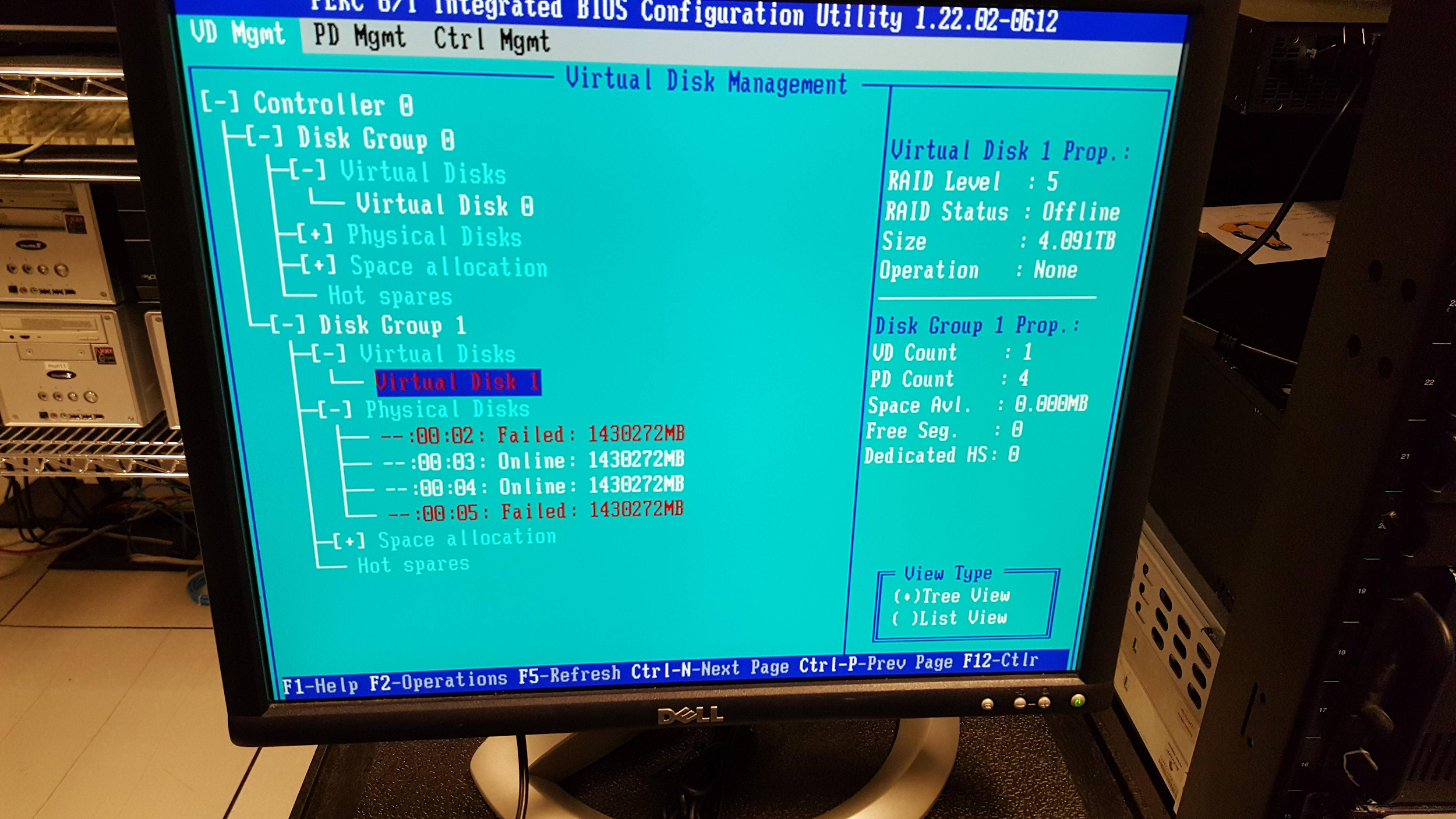 Hosted some services
Shell Server
HuskyBot
RAID5
4 disks total
Can handle 1 failure
2 disks went offline
within hours ofeach other
Attempting to recover
BTRFS sucks terribly!
My workstation used BTRFS… and it exploded… again...
Vote Alex R out
He is gone on Co-Op
Need to vacate his position
Volunteers to replace him?
You just jot down some notes on what we talked about during the meeting.
Users Forum
https://mtulug.slack.com/
OpenSSH Roaming exploit
Dissection of the bug
Linux + DisplayPort = Sucks
Basic Data Recovery